C4182Biochemie II
05-Funkce bílkovin, typické příklady
B-Signální a obranné

FRVŠ 1647/2012
Petr Zbořil
2/6/2013
1
Obsah
Funkce bílkovin (mimo katalytické). 
Signální a ochranné bílkoviny, imunoglobuliny, struktura, funkce, praktické aspekty.
Petr Zbořil
2/6/2013
2
Signální a obranné bílkoviny
Obě funkce často společné
Obranná funkce – signál 
Signalizace při obraně - interferony
Speciální signální peptidy a bílkoviny
Široký pojem, malá kvanta
Regulační – hormony, neurotransmitery
Příklad – bílkoviny imunitního systému
Třetí signální systém
Propojení s nervovým a humorálním
Footer Text
2/6/2013
3
Bílkoviny imunitního systému
Velmi komplikovaná skupinu látek
Základní součásti imunoglobuliny
5 základních typů – G, A, M, D a E 
Liší se strukturou i funkcí 
Vykazující společné základní znaky jak struktury tak funkce.
Footer Text
2/6/2013
4
Bílkoviny imunitního systému
Schematické znázornění struktur imunoglobulinů.
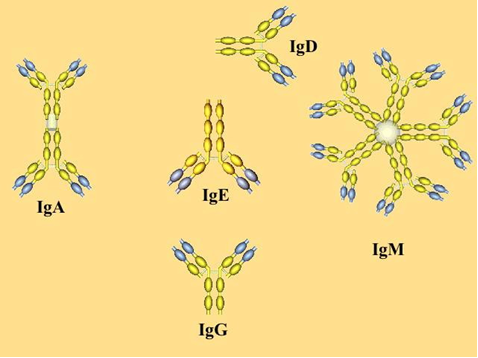 Footer Text
2/6/2013
5
Bílkoviny imunitního systému
Imonuglobuliny G (IgG) 
Jsou nejjednoduššími a nejvíce zastoupenými
Základní struktura je tetramer o dvou těžkých a dvou lehkých řetězcích.









Imunoglobulin G 
prostorový model (A) a plošné schema.
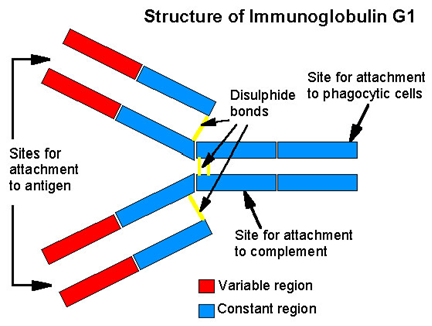 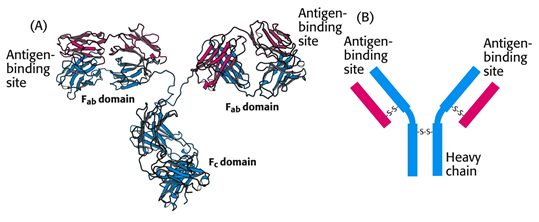 Footer Text
2/6/2013
6
Bílkoviny imunitního systému
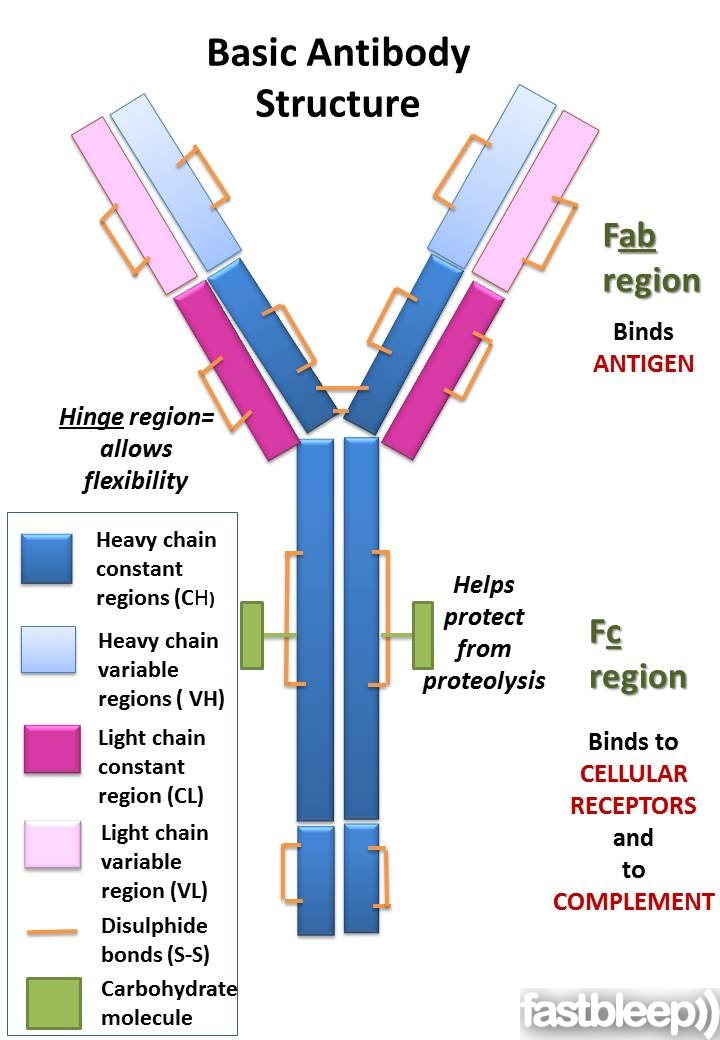 Části 
Z hlediska strukturního 
i funkčního lze IgG rozdělit 
na část (doménu, fragment) 
konservativní (konstantní – Fc) 
a variabilní (vaznou – Fv nebo Fab). 
Druhá z nich má velmi 
specifickou strukturu 
a je odpovědná za vazbu 
skupin (molekul nebo jejich částí) 
označovaných jako antigeny.
Footer Text
2/6/2013
7
Bílkoviny imunitního systému
Základní funkce
Vazba antigenu, precipitace – Ab + Ag = AbAg – zákalové aj. metody
Opsonizace 
Produkce - indukovaná
Antigen x Imunogen, hapten
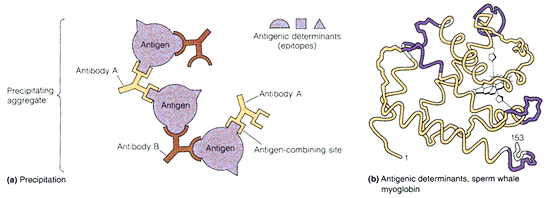 Footer Text
2/6/2013
8
Bílkoviny imunitního systému
Síťování a precipitace
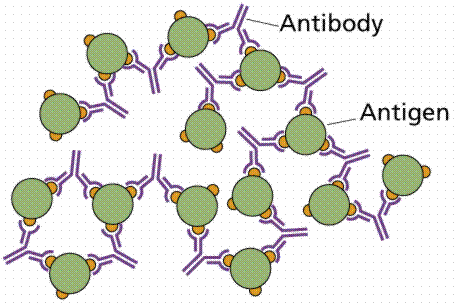 Footer Text
2/6/2013
9
Bílkoviny imunitního systému
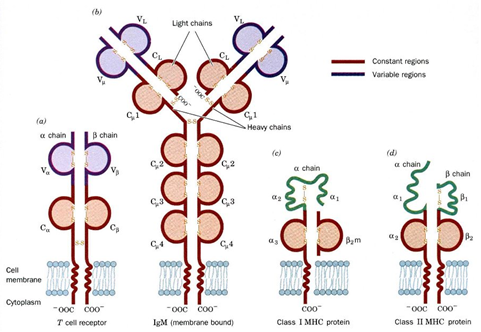 Membránové komponenty imunitního systému
rozpoznání a signalizace
Footer Text
2/6/2013
10
Bílkoviny imunitního systému
Funkce in vivo – přirozený systém 
část složitého mechanismu, funkce spíše signální, aglutinace (erytrocyty)
indukovaná syntéza, energetická náročnost, regulace
rozpoznávací schopnost, specificita
kapacita
Poruchy
Autoimunitní choroby
Nedostatečná produkce
Imunologie, imunochemie
Footer Text
2/6/2013
11
Aplikace v lékařství a biochemii
Klinické využití
Klasické – imunizace
Pokročilé – léčba příčin 

Technické využití
Imunoanalytické metody – RIA, ELISA aj. (starší)
Imunoseparace – imunoafinitní chromatografie, magnetické kuličky
Příprava protilátek – polyklonální, monoklonální
Footer Text
2/6/2013
12